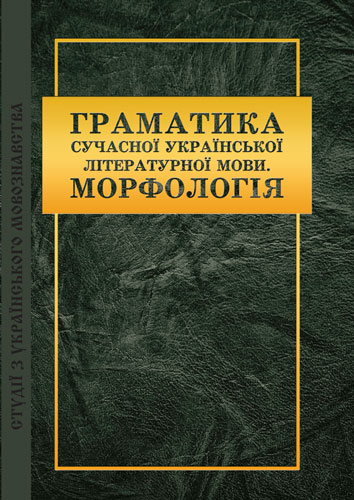 Досягнення й проблеми в галузях діалектології,  дериватології  та граматики
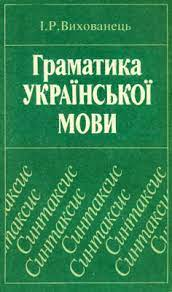 ТЕМА 3
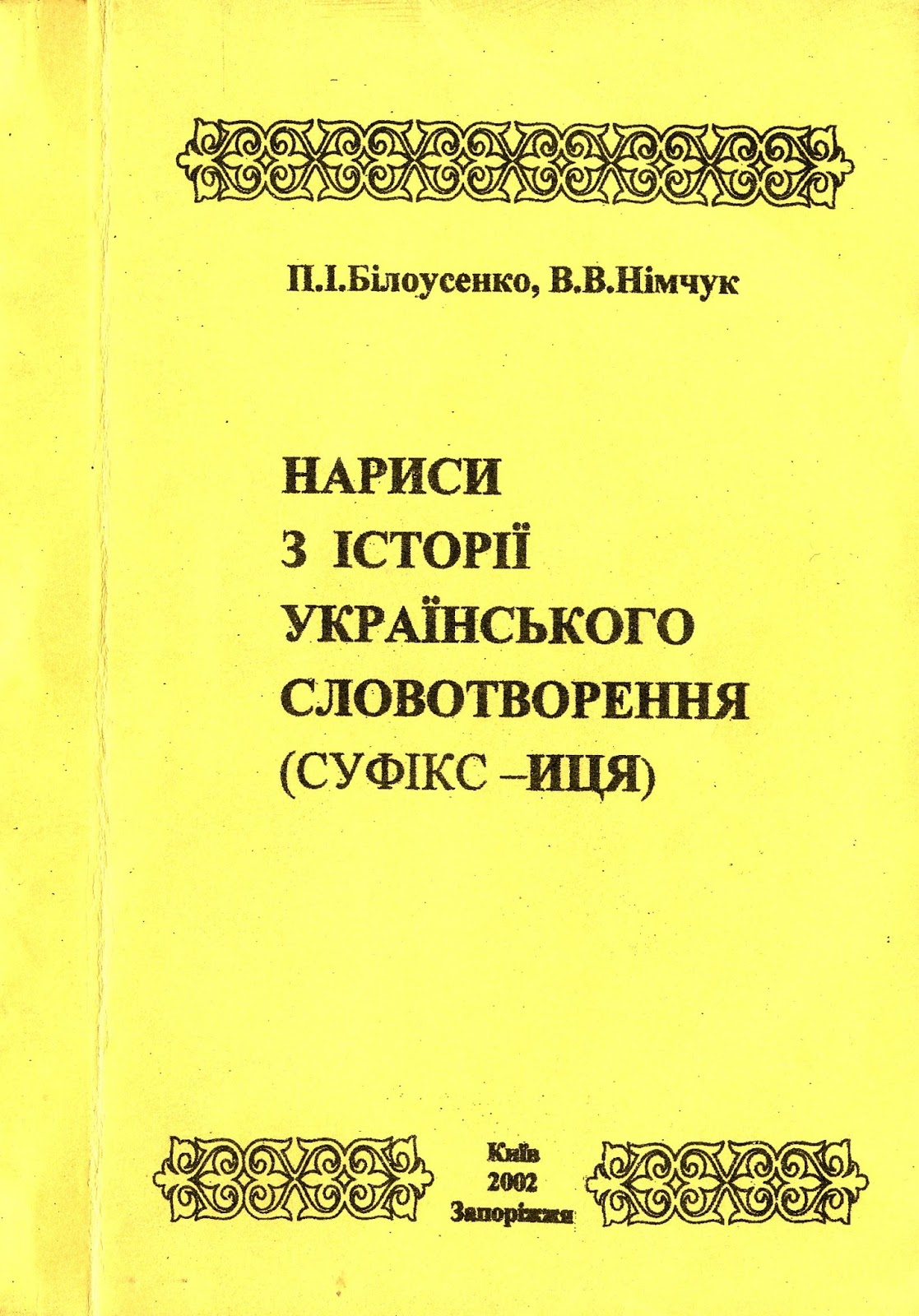 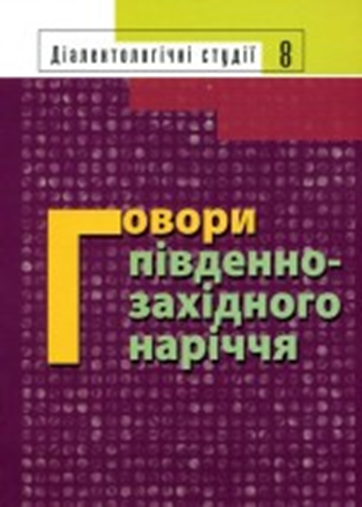 Література:
Білоусенко П.І., Німчук В.В. Історія української мови. Словотвір. – Ч. 1. Іменник (проспект). – Запоріжжя – Київ, 2013.
Громик Ю. В. - Українська діалектологія в синхронії і діахронії. Луцьк. Видавництво: "Вежа" Волинського державного університету ім. Лесі Українки. 2005. 43 с.
Кондратенко Н. В. Синтаксис українського модерністського і постмодерністського художнього дискурсу : [монографія]. К. : Видавничий дім Дмитра Бураго, 2012. 328 с.
Білоусенко П.І., Іншакова О.І., Качайло К.А., Меркулова О.В., Стовбур Л.М. Нариси з історії українського словотворення (іменникові конфікси). – Запоріжжя – Кривий Ріг, 2010.
Білоусенко П.І. Історія суфіксальної системи українського іменника. – К., 1994.
Білоусенко П.І., Німчук В.В. Історія української мови. Словотвір. – Ч. 1. Іменник (проспект). – Запоріжжя – Київ, 2013.
Вихованець І.Р. Нариси з функціонального синтаксису української мови. Київ: Наукова думка, 1992. 224 с.
Валюх З. О. Словотвірна парадигматика іменника в українській мові. – Київ – Полтава, 2005. 
Ґрещук В.В. Основоцентрична дериватологія: історія, стан, перспективи// Актуальні проблеми українського словотвору. – Івано-Франківськ, 2002. – С. 68-78.
питання
Школи й напрями досліджень сучасної діалектології. 
Сучасні дериватологічні дослідження та їх актуальні напрями.
Проблеми функційної граматики.
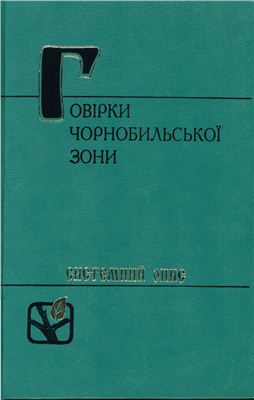 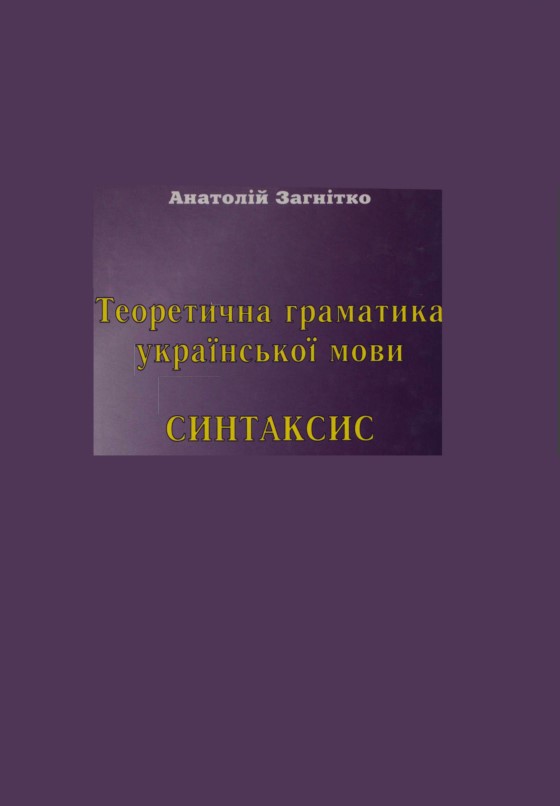 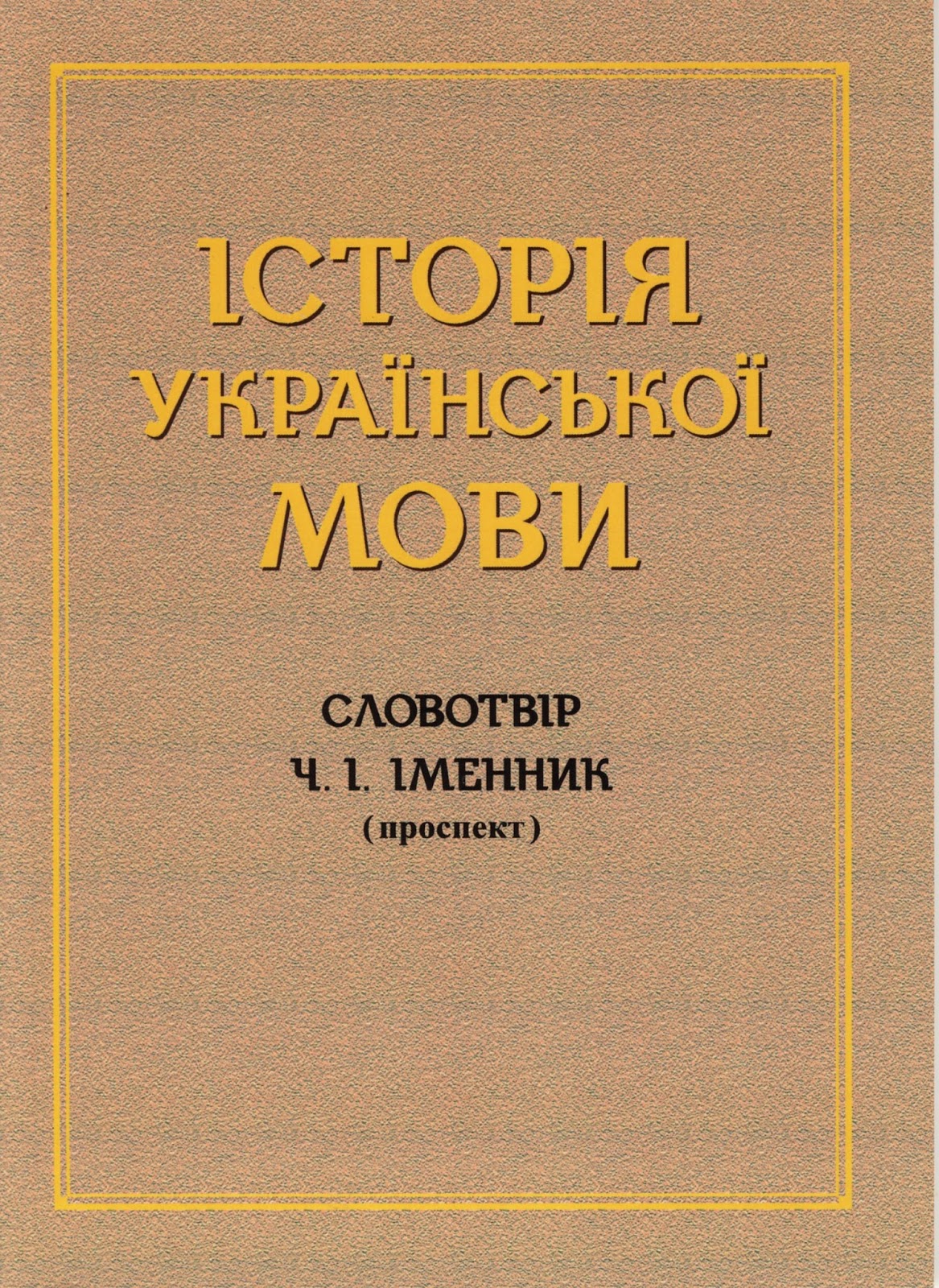 ПИТАННЯ 1Школи й напрями досліджень сучасної діалектології
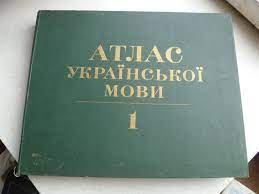 У роки незалежності центром діалектологічних досліджень став відділ діалектології Інституту української мови НАН України.
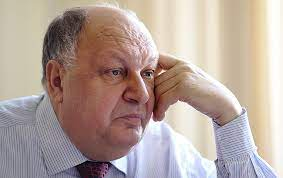 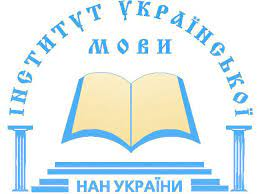 напрями діалектологічних досліджень
1. Програму описової (дескриптивної) діалектології мовознавці реалізують у монографіч них дослідженнях та статтях.
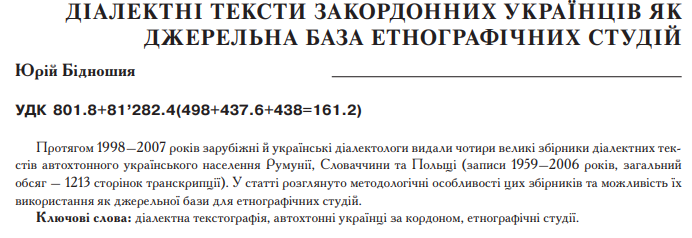 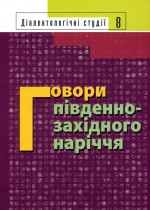 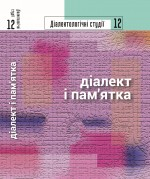 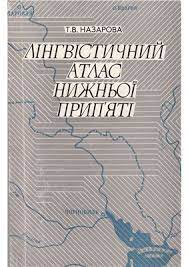 2.Лінгвістична географія. Просторові відмінності української мови відтворено в унікальному «Атласі української мови»
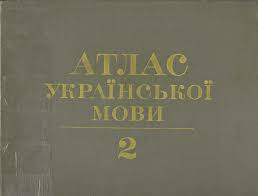 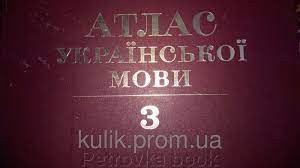 Лексикографічний напрям
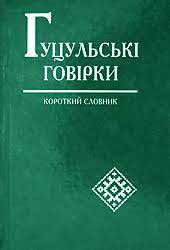 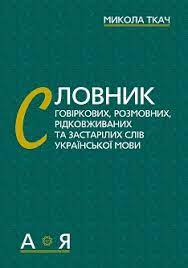 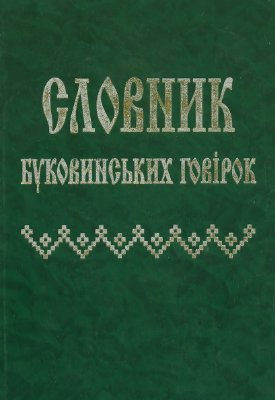 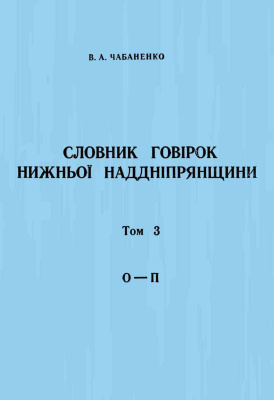 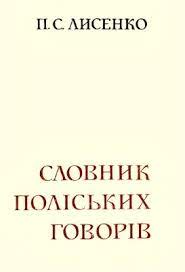 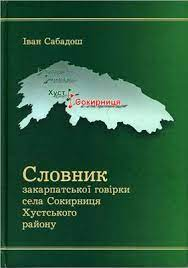 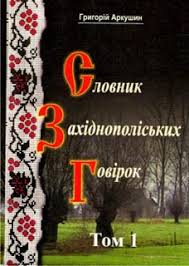 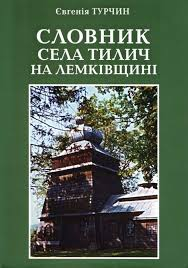 Лексикографічний напрям
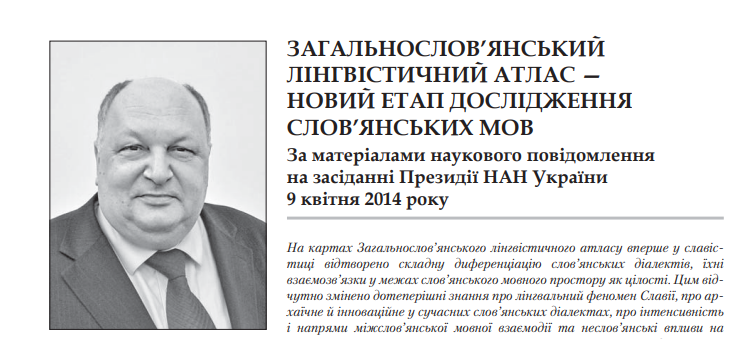 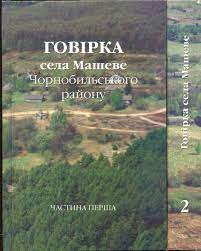 текстографія
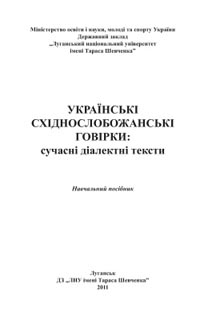 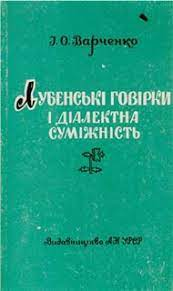 Український діалектний фонофонд
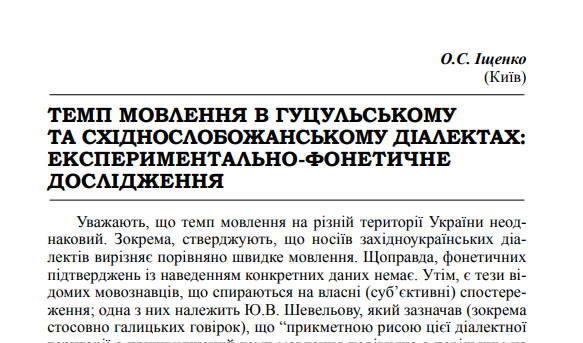 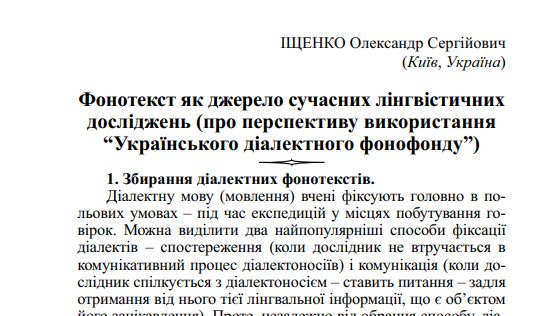 Українські діалектологічні центри й школи
ПИТАННЯ 2 Сучасні дериватологічні дослідження та їх актуальні напрями
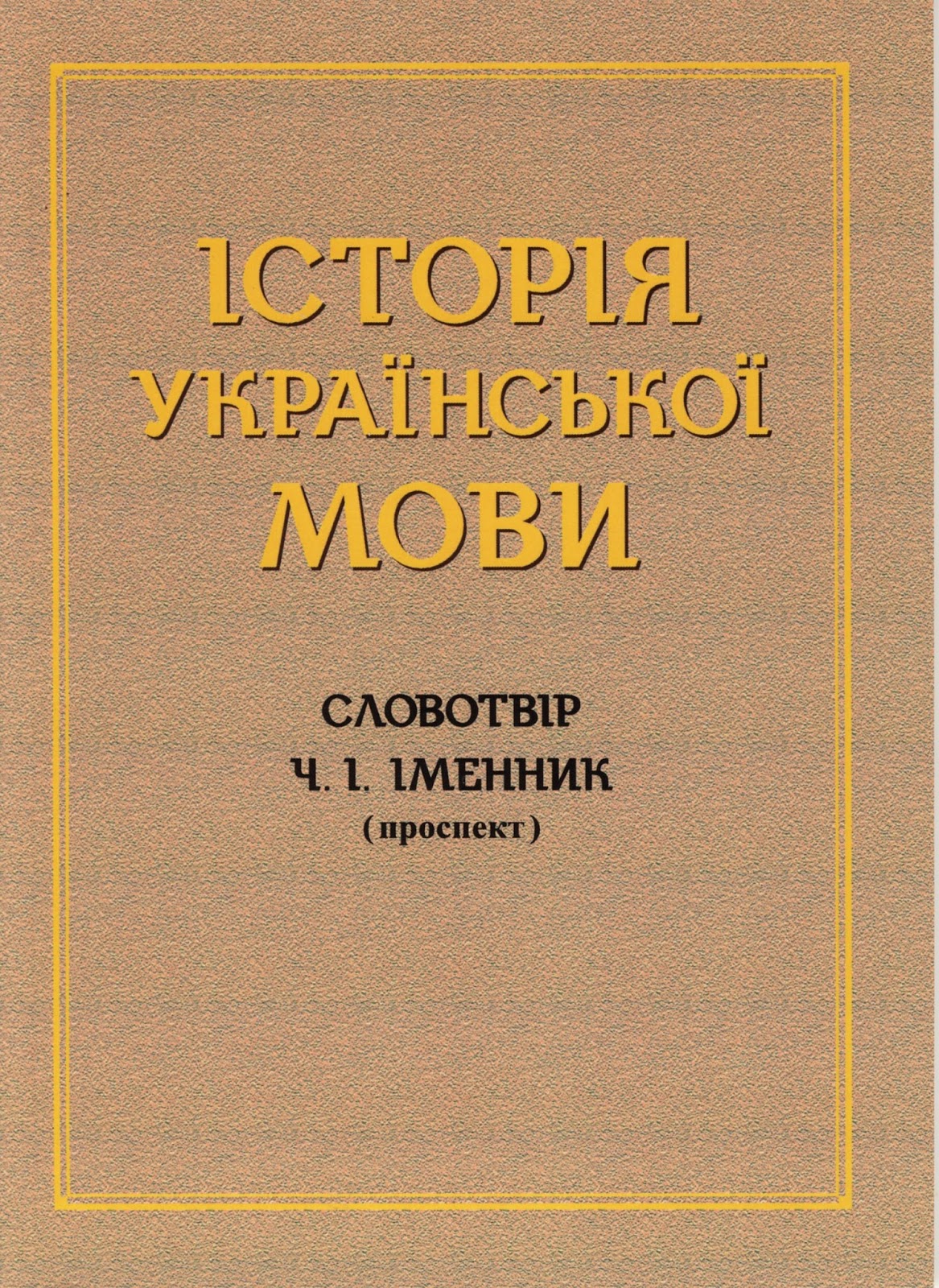 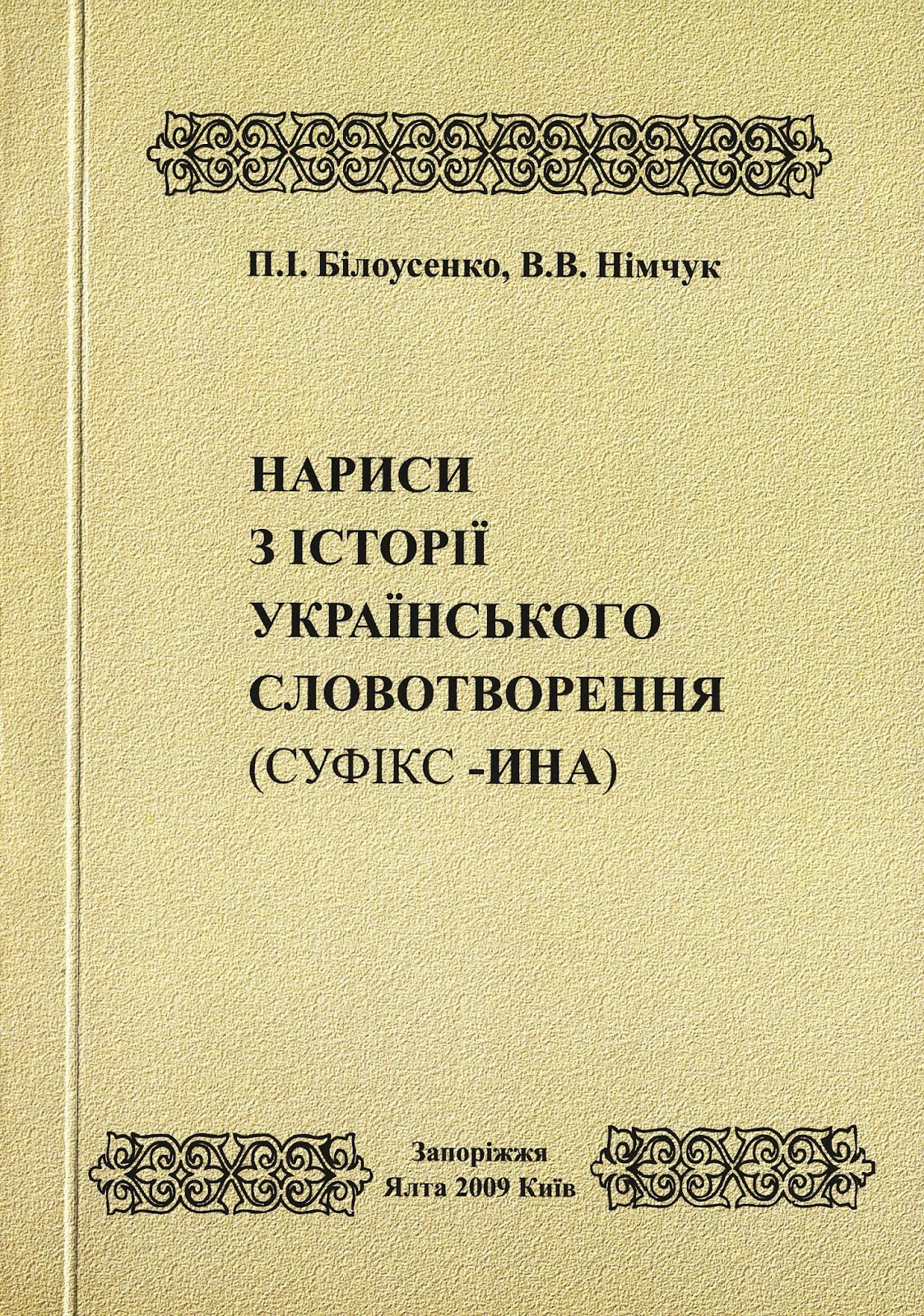 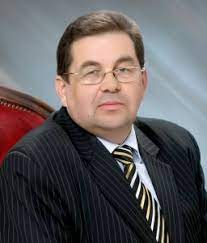 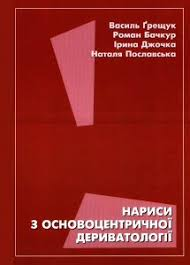 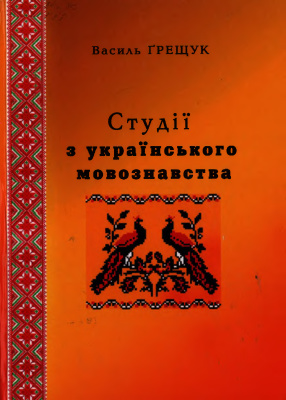 Дериватолог Василь Ґрещук вважає, що «Сучасна дериватологія завершила етап свого становлення, виді­лившись в окрему лінґводисципліну зі своїм специфічним об'єктом вивчення, своєю проблематикою і характерним для неї поняттєвим та термінологічним апаратом, а також сукупністю спеціальних прийомів і методик дослідження словотворчих процесів та їхніх наслідків».
Здобутки сучасної української дериватології
Теоре­тичне опрацювання основних понять і категорій словотвору
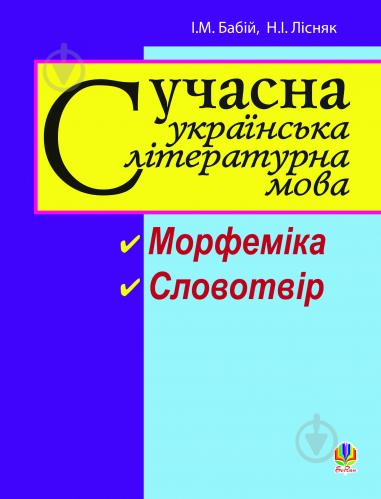 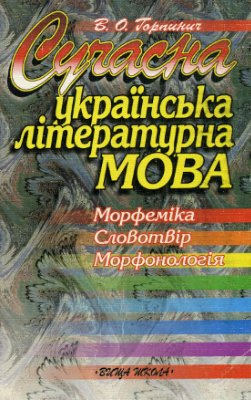 Сучасна українська дериватологія може похвалитися потужними школами історичної дериватології (Німчук В.В., Білоусенко П.І.)
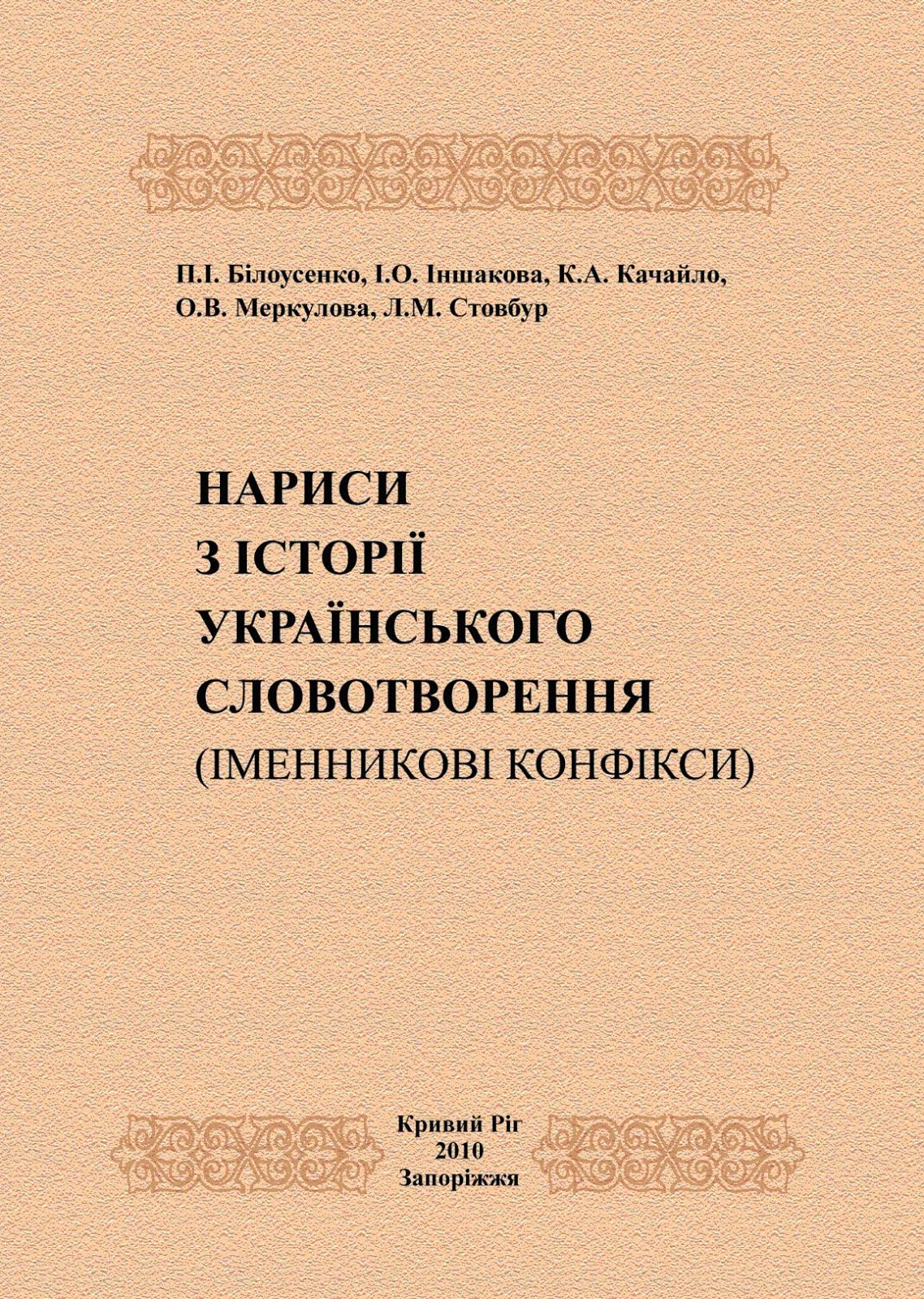 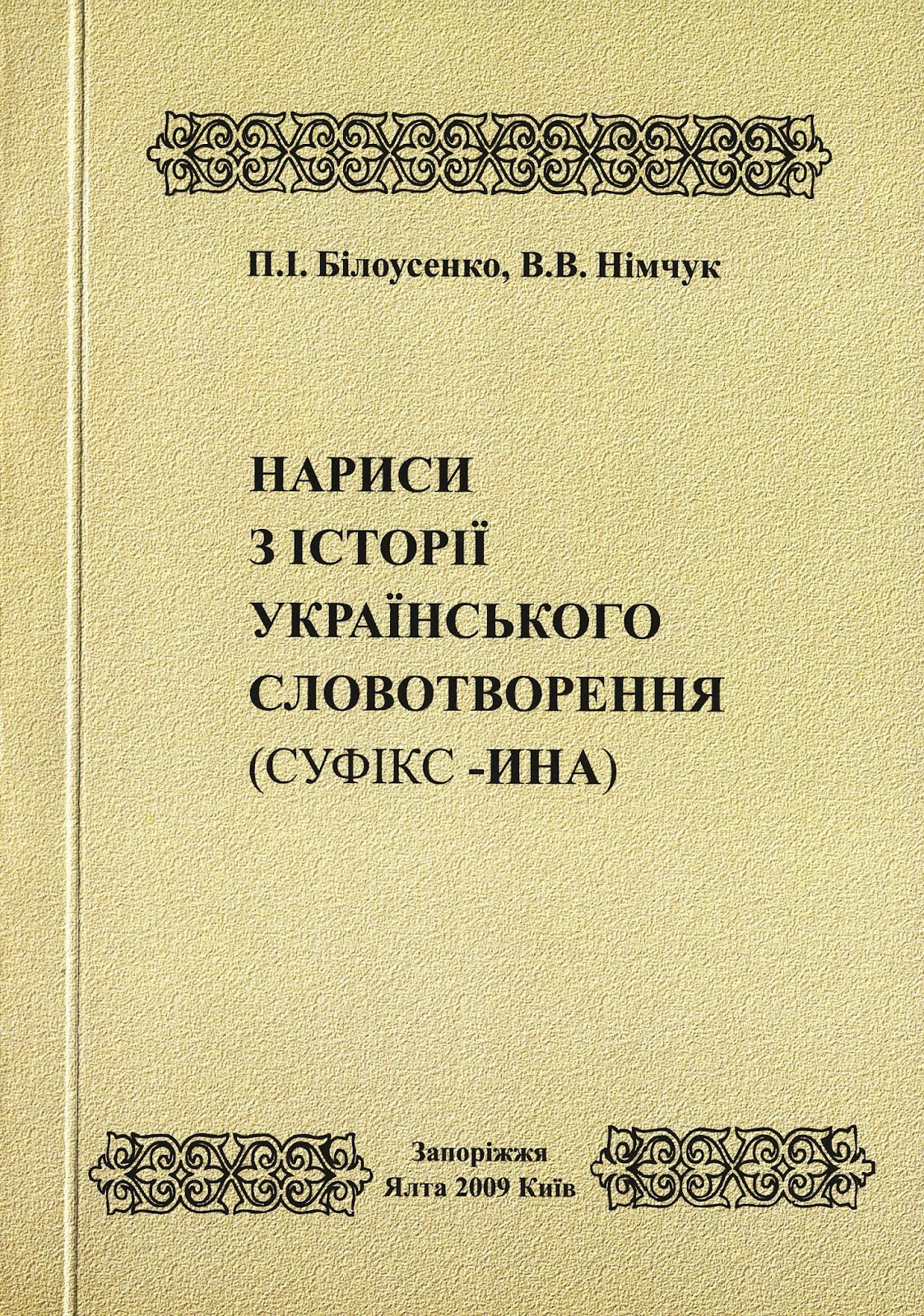 Однак не менш важливим є основоцентричний підхід, в центрі уваги якого, – роль твірної основи у процесах деривації (В.Грещук).
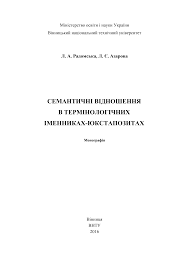 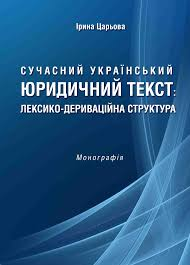 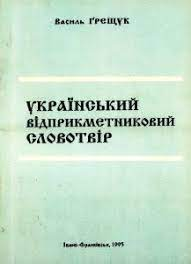 словники нового типу — словотвірні
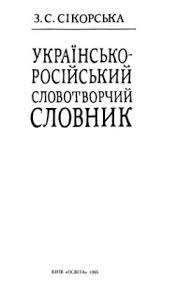 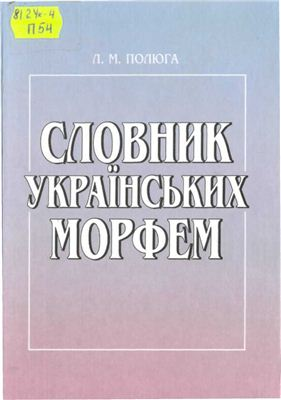 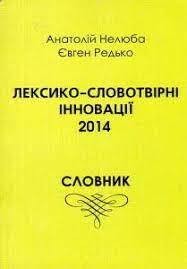 Перспективи дериватологічних досліджень
ПИТАННЯ 3 Проблеми функційної граматики
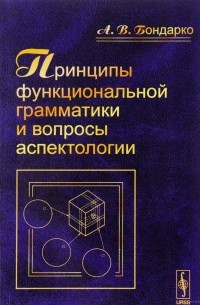 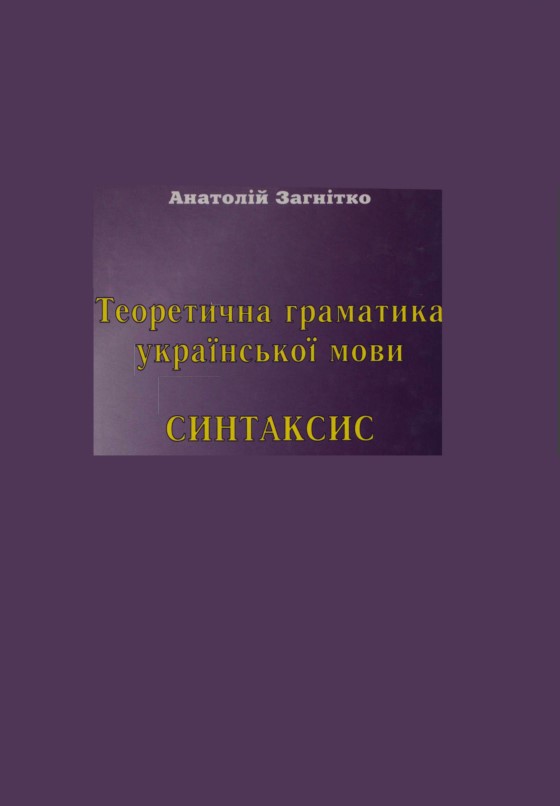 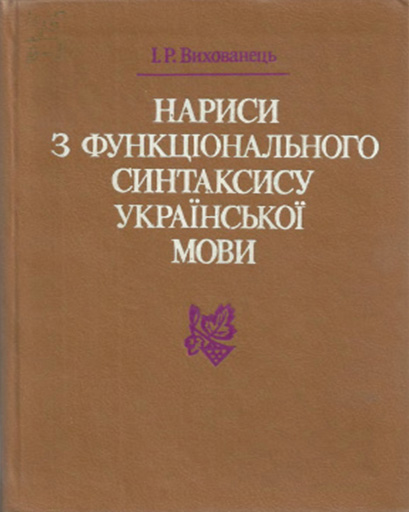 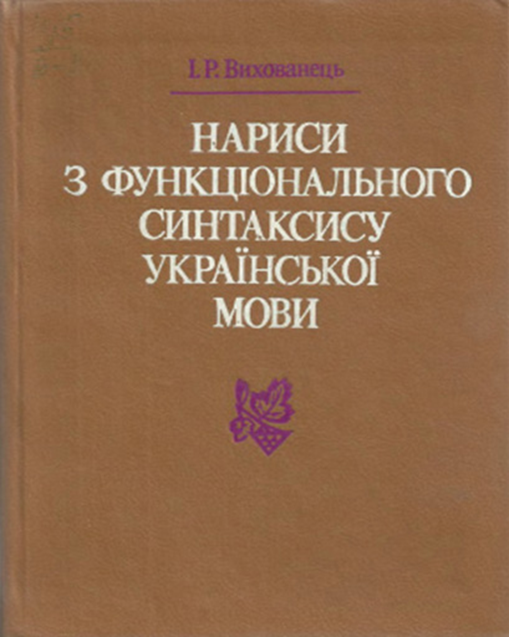 Необхідною й цілком очікуваною умовою подальшого розвитку граматичних досліджень в українському мовознавстві було створення функційної граматики української мови.
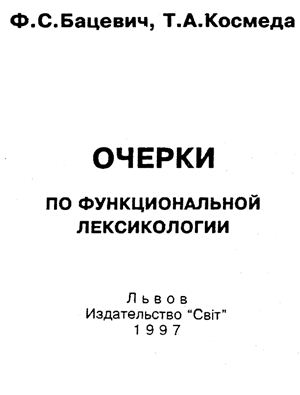 Чистий функціоналізм граматичних досліджень домінував до сер.90-х років ХХ століття.
Вітчизняна функційна граматика
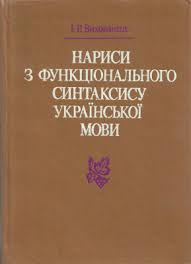 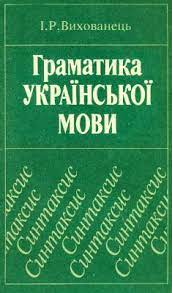 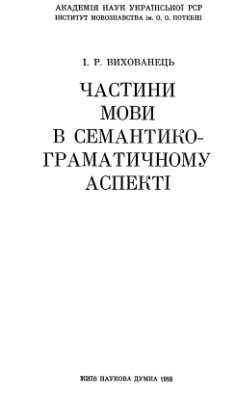 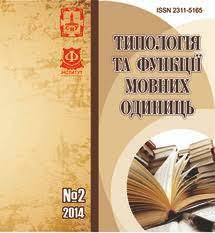 Концептуальні засади функційної граматики І.Р.Вихованця
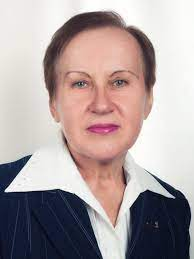 Перші дослідження категорійної граматики
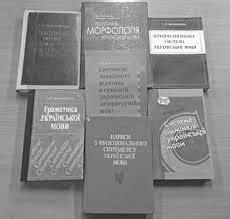 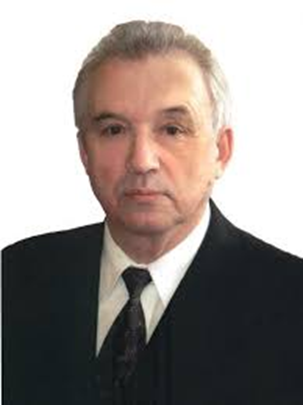 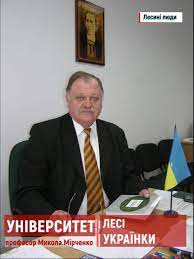 Когнітивно-граматичні концепції
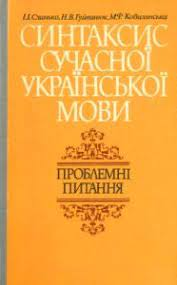 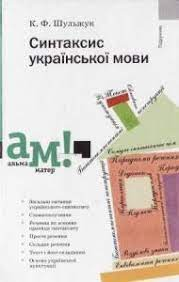 Визначальні напрями дослідження синтаксису в сучасних вітчизняних граматичних студіях
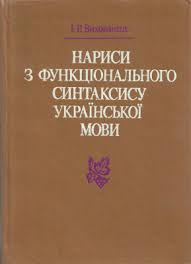 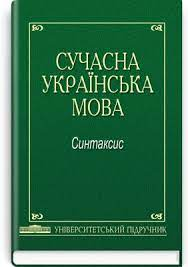